LOGO
FREE PPT TEMPLATES
Insert the Subtitle of Your Presentation
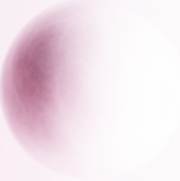 https://www.freeppt7.com
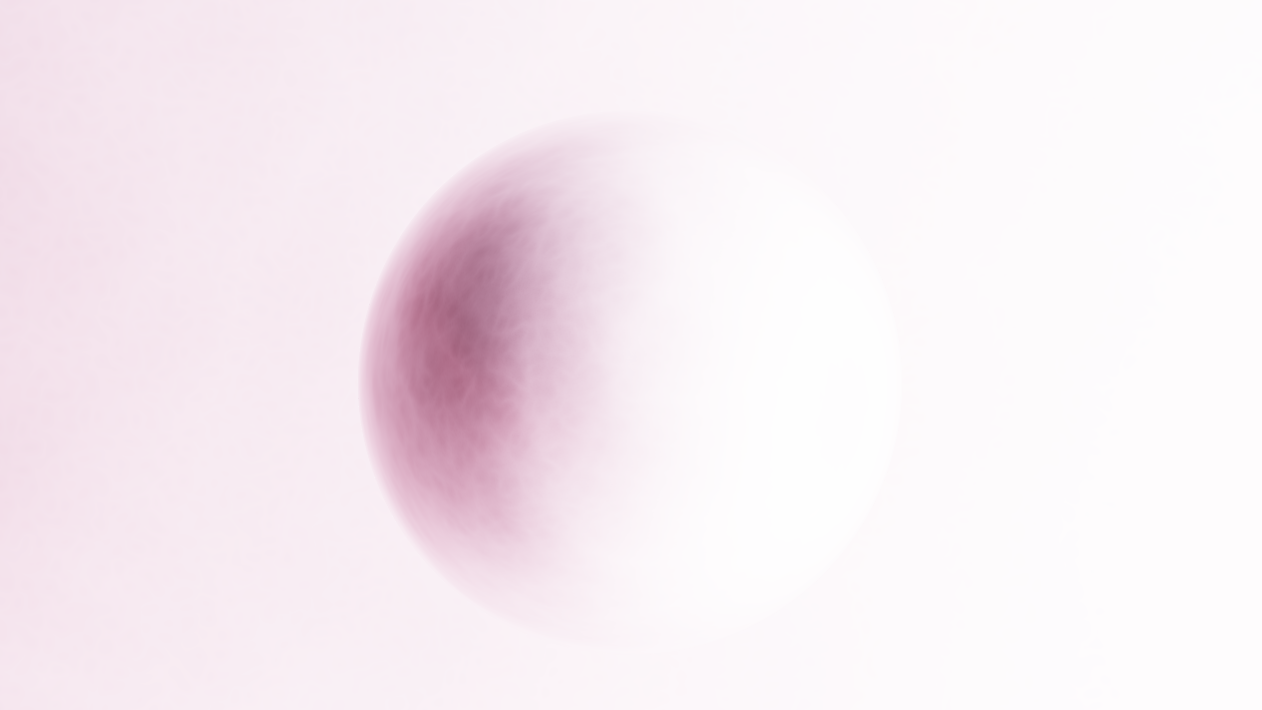 Add title text
Add title text
Add title text
Click here to add text content, such as keywords, some brief introductions, etc.
Click here to add text content, such as keywords, some brief introductions, etc.
Click here to add text content, such as keywords, some brief introductions, etc.
CONTENTS
1
2
0
2
X
Add title text
Click here to add content, content to match the title.
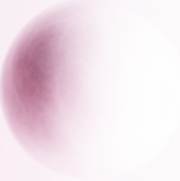 Add title text
Beautiful Design begins with a clear mind.
EDIT TITLE HERE
Add title text
Click here to add text content, such as keywords, some brief introductions, etc. my whole heart. I am alone, and feel the charm of existence in this spot, which was created for the bliss of souls like mine.
Your Title Here #1
Your Title Here #4
Your Title Here #3
Your Title Here #2
A wonderful serenity has taken possession of my entire soul
A wonderful serenity has taken possession of my entire soul
A wonderful serenity has taken possession of my entire soul
A wonderful serenity has taken possession of my entire soul
EDIT TITLE HERE
Add title text
Click here to add text content, such as keywords, some brief introductions, etc. my whole heart. I am alone, and feel the charm of existence in this spot, which was created for the bliss of souls like mine.
27 Sep 20XX
17 Oct 20XX
Your Title Here #1
Your Title Here #2
Click here to add text content, such as keywords, some brief introductions, etc.
Click here to add text content, such as keywords, some brief introductions, etc.
EDIT TITLE HERE
Your Title Here
Add title text
A wonderful serenity has taken possession of my entire soul, like these sweet mornings
Click here to add text content, such as keywords, some brief introductions, etc. my whole heart. I am alone, and feel the charm of existence in this spot, which was created for the bliss of souls like mine.
27 Sep 20XX
Your Title Here #1
Click here to add text content, such as keywords, some brief introductions, etc. my whole heart. I am alone, and feel the charm
行业PPT模板http://www.1ppt.com/hangye/
EDIT TITLE HERE
Add title text
30%
Benefits
Click here to add text content, such as keywords, some brief introductions, etc. my whole heart. I am alone, and feel the charm of existence in this spot, which was created for the bliss of souls like mine.
2
2
0
2
X
Add title text
Click here to add content, content to match the title.
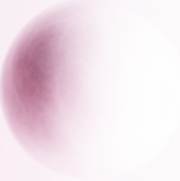 Click here to add text content, such as keywords, some brief introductions, etc. my whole heart. I am alone
EDIT TITLE HERE
Add title text
Your Title Here #1
12 Oct 20XX
Click here to add text content, such as keywords, some brief introductions, etc. my whole heart. I am alone, and feel the charm
70%
Click here to add text content, such as keywords, some brief introductions, etc..
EDIT TITLE HERE
Add title text
Premium Pack
Basic Pack
Business Pack
$49
$19
$29
Monthly Plan
Monthly Plan
Monthly Plan
PURCHASE
PURCHASE
PURCHASE
Insert Text in This Text
Insert Text in This Text
Insert Text in This Text
Insert Some Text in This
Insert Some Text in This
Insert Some Text in This
EDIT TITLE HERE
Add title text
YOUR TITLE HERE
Click here to add text content, such as keywords, some brief introductions, etc. my whole heart. I am alone, and feel the charm of existence in this spot, which was created for the bliss of souls like mine. I am so happy
01
02
Your Title Here
Your Title Here
A wonderful serenity has taken possession of my entire soul, like these sweet mornings
A wonderful serenity has taken possession of my entire soul, like these sweet mornings
01.Add title text
“A wonderful serenity has taken possession of my entire soul
“A wonderful serenity has taken possession of my entire soul
Your Title Here #1
Your Title Here #2
Click here to add text content, such as keywords, some brief introductions, etc. my whole heart.
Click here to add text content, such as keywords, some brief introductions, etc. my whole heart.
15 Oct 20XX
18 Oct 20XX
02.Add title text
20XX.ALL RIGHTS
EDIT TITLE HERE
Add title text
Your Title Here
Your Title Here
Your Title Here
Your Title Here
Your Title Here
Your Title Here
A wonderful serenity has taken possession of my entire
A wonderful serenity has taken possession of my entire
A wonderful serenity has taken possession of my entire
A wonderful serenity has taken possession of my entire
A wonderful serenity has taken possession of my entire
A wonderful serenity has taken possession of my entire
3
2
0
2
X
Add title text
Click here to add content, content to match the title.
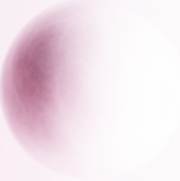 EDIT TITLE HERE
Add title text
Your Title Here
Your Title Here
Your Title Here
Your Title Here
Your Title Here
A wonderful serenity has taken possession of my entire
A wonderful serenity has taken possession of my entire
A wonderful serenity has taken possession of my entire
A wonderful serenity has taken possession of my entire
A wonderful serenity has taken possession of my entire
15 Oct 20XX
15 Oct 20XX
15 Oct 20XX
15 Oct 20XX
15 Oct 20XX
Your Title 01
Your Title 02
Your Title 04
Your Title 05
Your Title 03
A wonderful serenity has taken possession of my entire soul, like these sweet mornings
A wonderful serenity has taken possession of my entire soul, like these sweet mornings
A wonderful serenity has taken possession of my entire soul, like these sweet mornings
A wonderful serenity has taken possession of my entire soul, like these sweet mornings
A wonderful serenity has taken possession of my entire soul, like these sweet mornings
EDIT TITLE HERE
Add title text
Click here to add text content, such as keywords, some brief introductions, etc. my whole heart. I am alone, and feel the charm of existence in this spot, which was created for the bliss of souls like mine.
EDIT TITLE HERE
Add title text
Your Title Here #1
Your Title Here #4
Click here to add text content, such as keywords, some brief introductions, etc.
Click here to add text content, such as keywords, some brief introductions, etc.
Your Title Here #2
Your Title Here #3
Click here to add text content, such as keywords, some brief introductions, etc.
Click here to add text content, such as keywords, some brief introductions, etc.
EDIT TITLE HERE
Add title text
70%
90%
Your Title Here #1
Your Title Here #2
Monthly Report
Monthly Report
Click here to add text content, such as keywords, some brief introductions, etc. my whole heart.
Click here to add text content, such as keywords, some brief introductions, etc. my whole heart.
Click here to add text content, such as keywords, some brief introductions, etc. my whole heart. I am alone, and feel the charm of existence in this spot, which was created for the bliss of souls like mine. I am so happy
Creative
4
2
0
2
X
Add title text
Click here to add content, content to match the title.
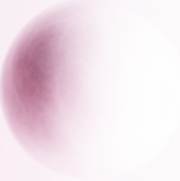 EDIT TITLE HERE
Add title text
Your Title Here
Your Title Here
Your Title Here
A wonderful serenity has taken possession of my entire soul
A wonderful serenity has taken possession of my entire soul
A wonderful serenity has taken possession of my entire soul
30%
60%
70%
Monthly Report
Monthly Report
Monthly Report
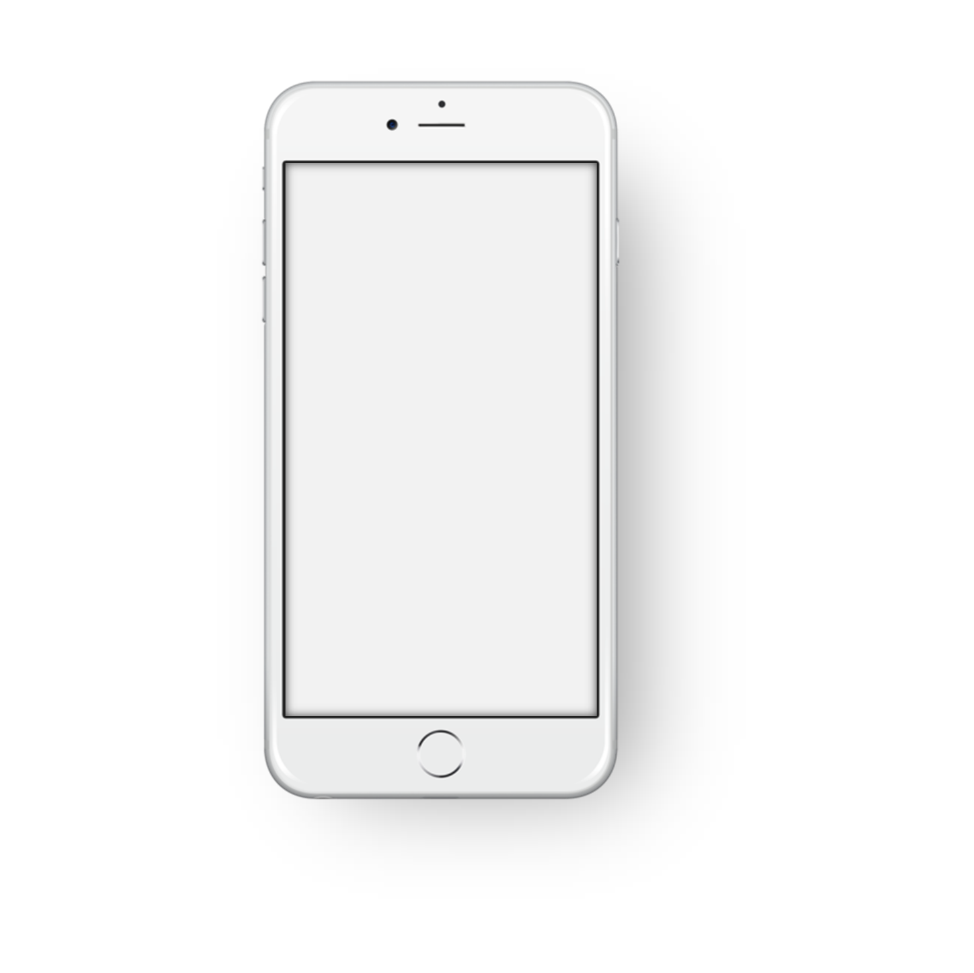 EDIT TITLE HERE
Add title text
27 Sep 20XX
27 Oct 20XX
Your Title Here #1
Your Title Here #2
Click here to add text content, such as keywords, some brief introductions, etc. my whole heart. I am alone, and feel the charm of existence in this spot, which was created for the bliss of souls like mine. I am so happy
Click here to add text content, such as keywords, some brief introductions, etc. my whole heart. I am alone, and feel the charm of existence in this spot, which was created for the bliss of souls like mine. I am so happy
Cleira
Add title text
4.5
4.5
4.5
4.5
4.5
93%
Click here to add text content, such as keywords, some brief introductions, etc.
Sample Text
Sample Text
Sample Text
Sample Text
Sample Text
Cleira
Add title text
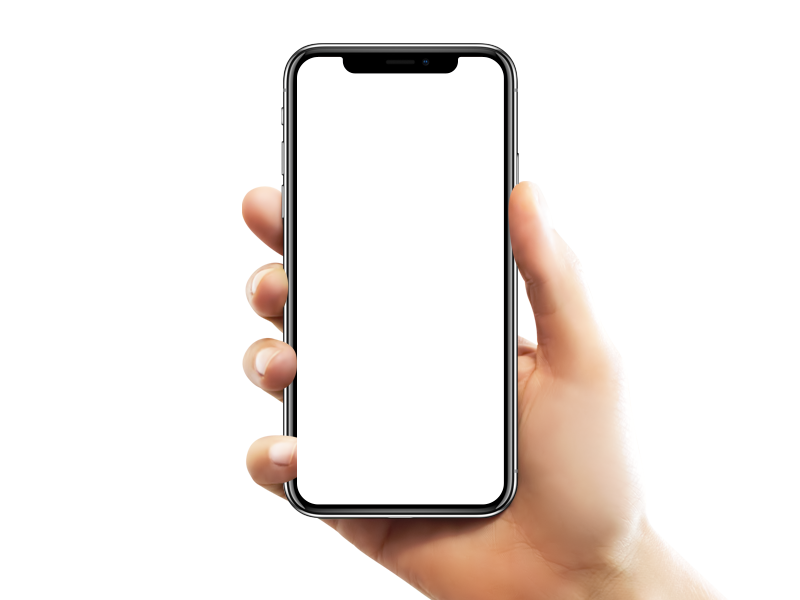 Donec quam felis, ultricies nec, pellentesque eu, pretium quis, sem.
Donec quam felis, ultricies nec, pellentesque eu, pretium quis, sem.
Donec quam felis, ultricies nec, pellentesque eu, pretium quis, sem.
Donec quam felis, ultricies nec, pellentesque eu, pretium quis, sem.
Cleira
Add title text
4.5
4.5
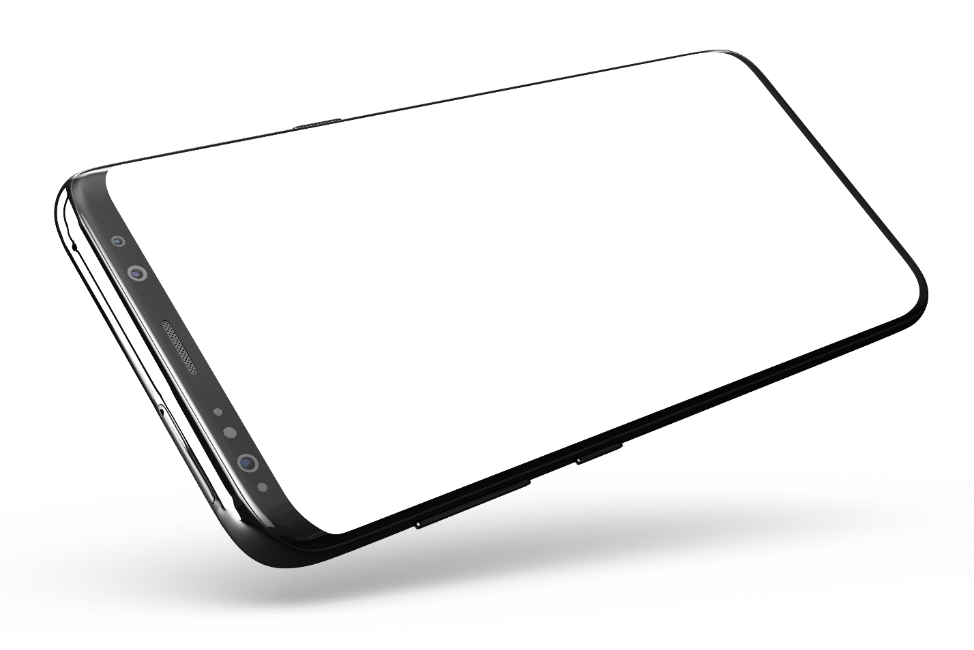 4.5
4.5
January
February
March
April
Click here to add text content, such as keywords, some brief introductions, etc.
Cleira
Add title text
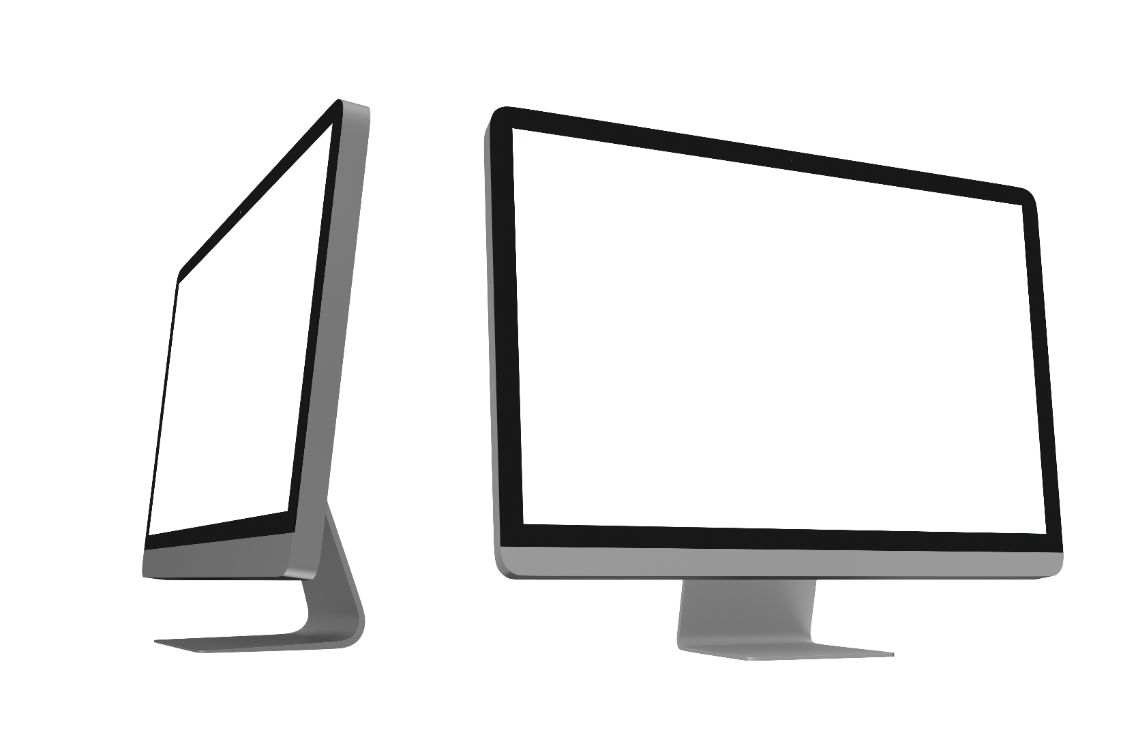 Click here to add content, content to match the title.
Click here to add content, content to match the title.
Click here to add content, content to match the title.
Click here to add content, content to match the title.
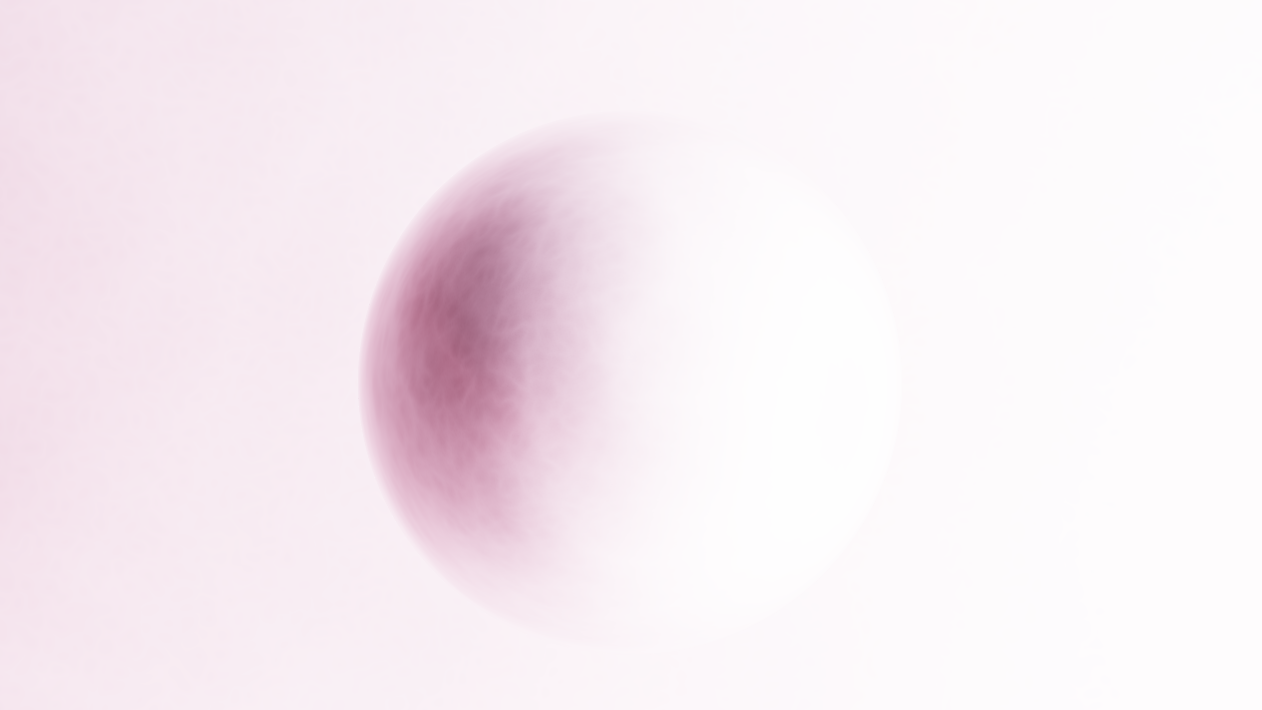 Cleira
LOGO
Thank You
Youtube_chanel
@twitter_account
FB_fanpage
https://www.freeppt7.com